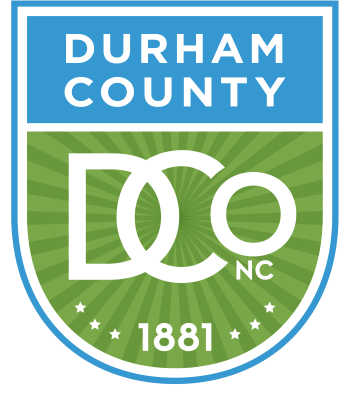 Industrial User Permit Compliance 101
Introduction the Compliance Team
Responsibilities Include:
Reporting to NC DEQ on behalf of the Compliance Program.
Compliance Judgment of all Industrial Users and Enforcement of Compliance Program.
Maintain Headworks Analysis Allocation Table for Triangle Wastewater  Treatment Plant (TWWTP).
Manage TWWTP Laboratory and maintain compliance with NPDES.
Amy Moore 
Compliance Manager
Introduction the Compliance Team
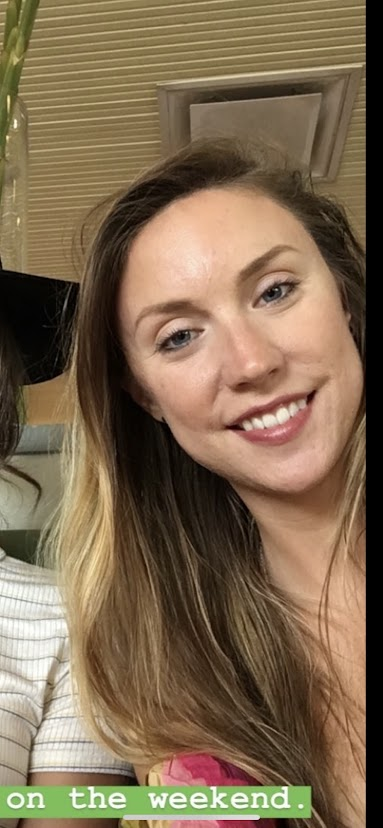 Responsibilities Include:
Writing Industrial User Permits.
Industry Inspections.
Industrial Waste Survey of TWWTP Basin.
Coordinates with Project Management on new construction and building upfits for Industrial Users in the TWWTP Basin.
Laura Melton 
Pretreatment Project Coordinator
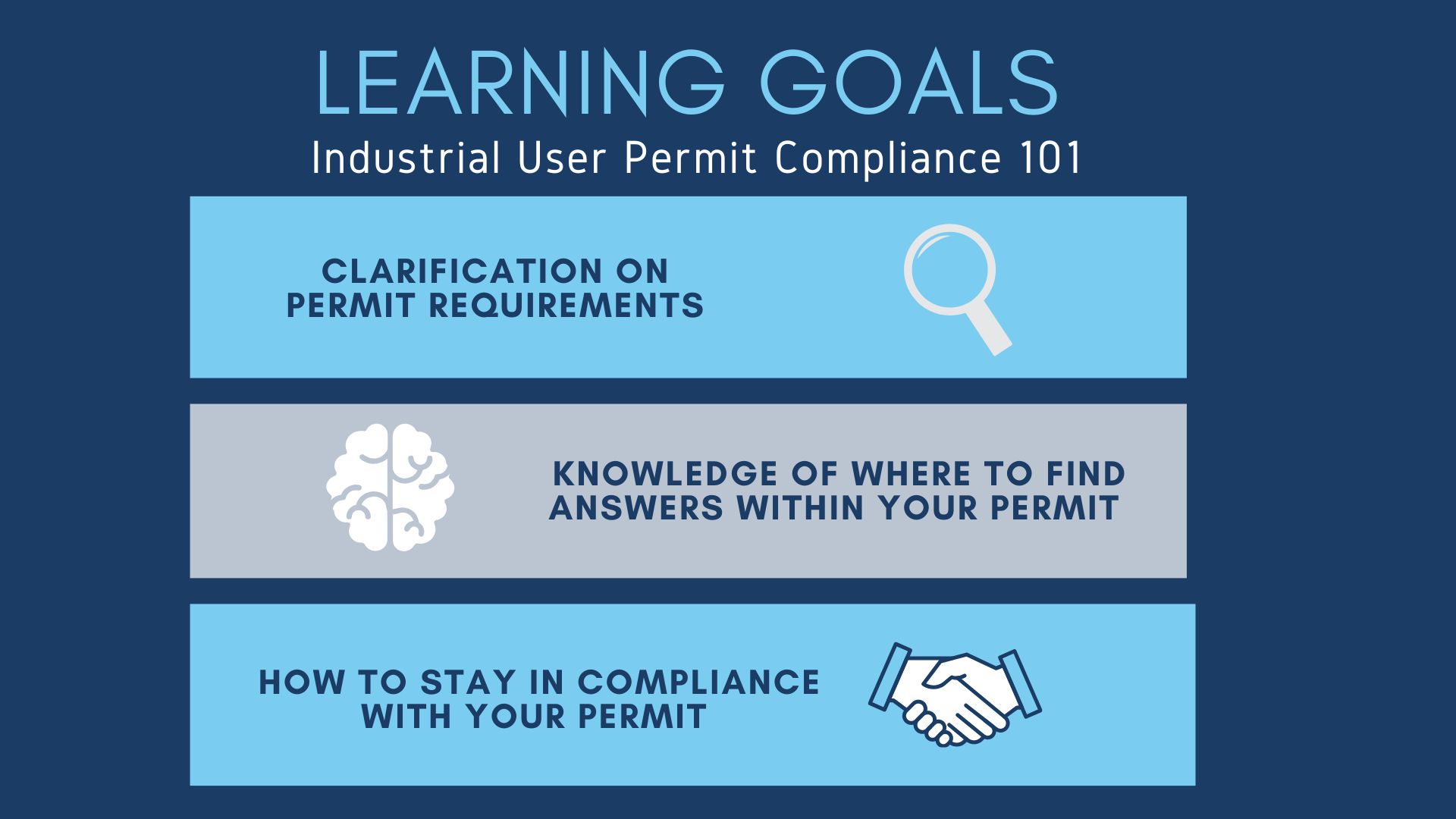 Agenda
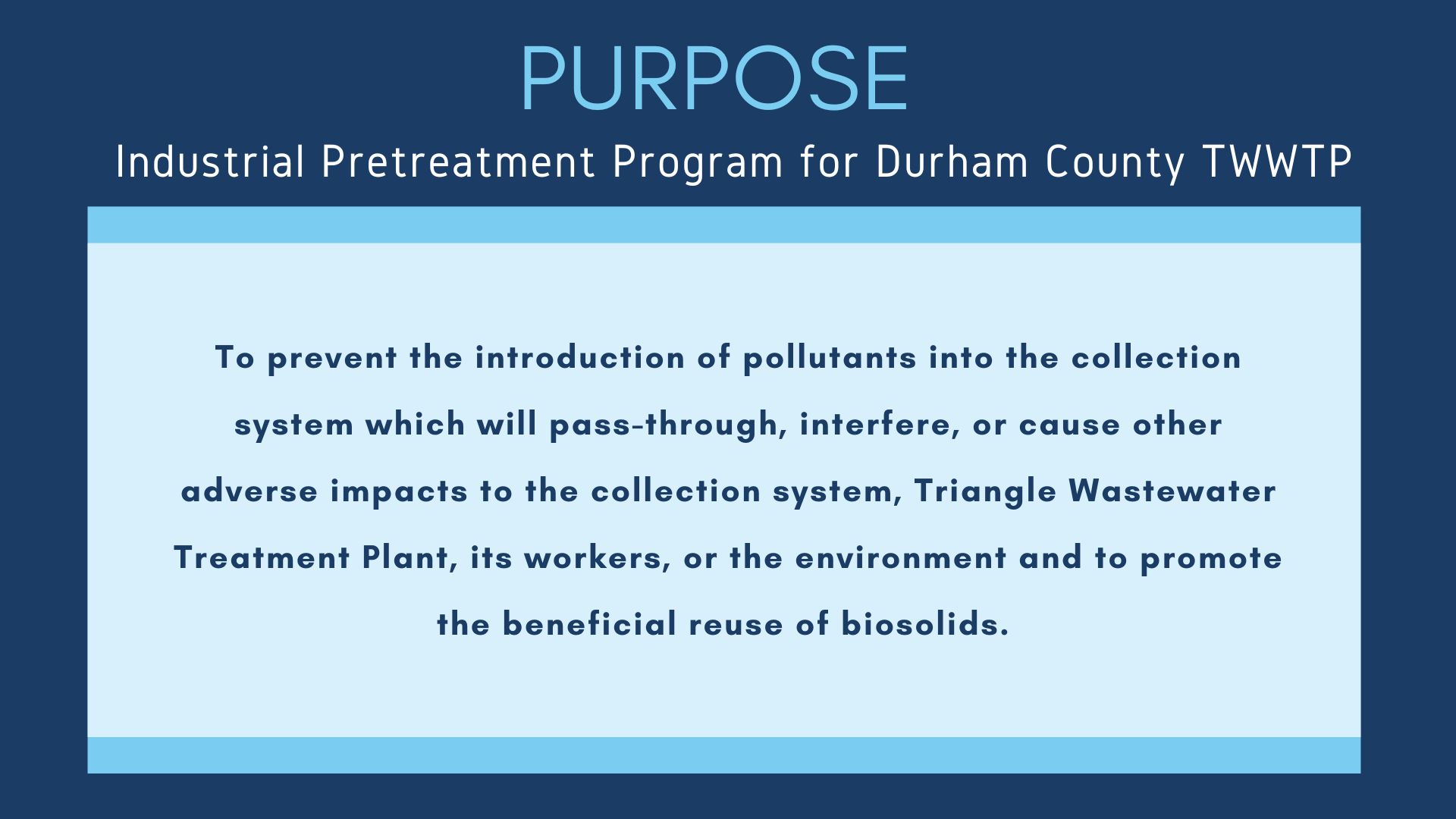 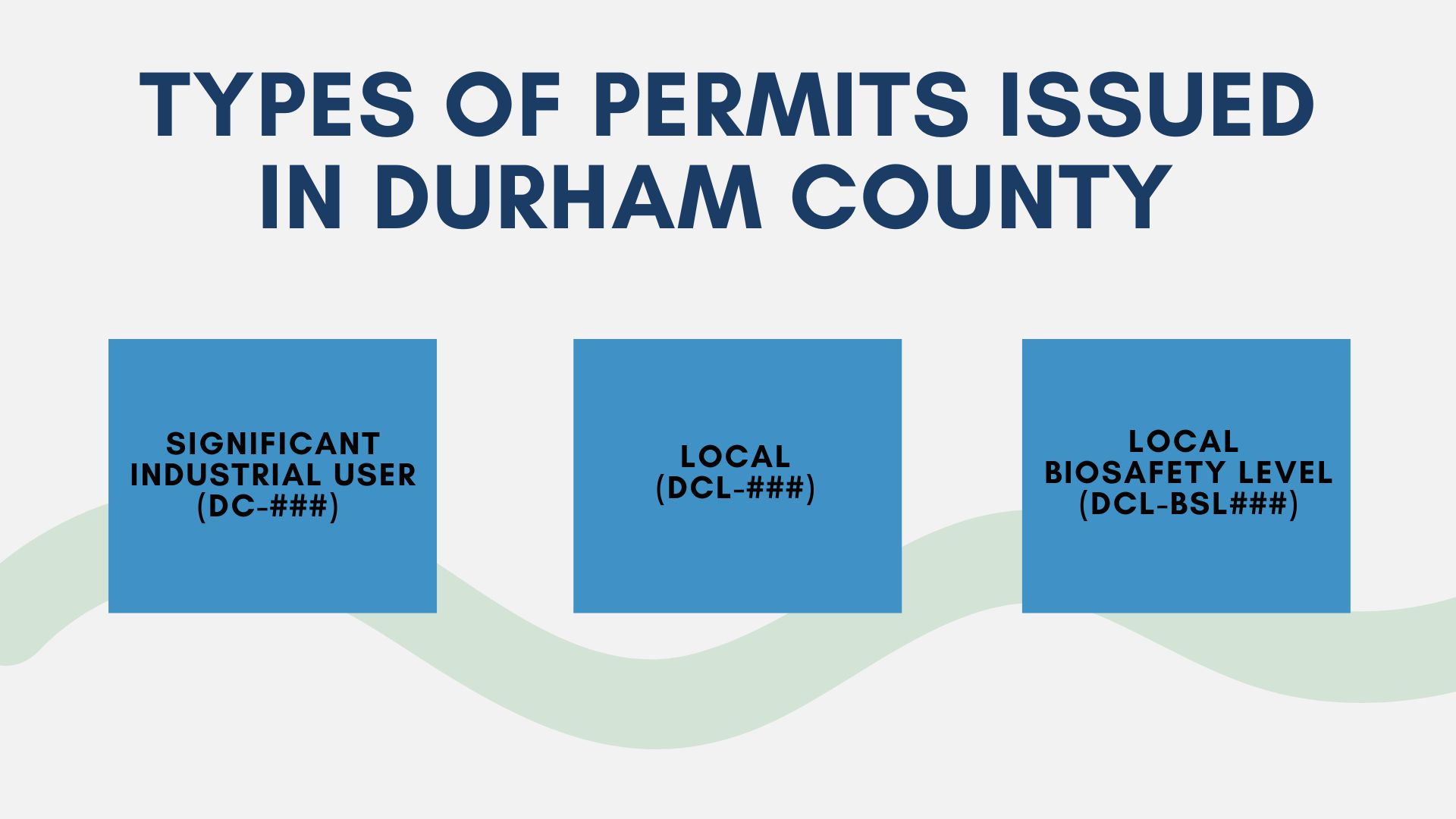 Significant Industrial User (DC-###)
Significant Industrial User or SIU. Any user of the county wastewater system who:
25,000 gallons of Flow
≥5% P.O.C
Categorical Pretreatment Standard
Control Authority Judgement
[Speaker Notes: Has an average daily process wastewater flow of 25,000 gallons or more unless otherwise designated by the Control Authority in accordance with 15A NCAC 02H .0907(b); or 
Contributes process wastewater which makes up five percent or more of the NPDES or Non-discharge permitted flow limit or organic capacity of the POTW treatment plant. In this context, organic capacity refers to BOD, TSS, and Ammonia, unless otherwise designated by the Control Authority in accordance with 15A NCAC 02H .0907(b); or
Is required to meet a national categorical pretreatment standard, unless otherwise designated by the Control Authority in accordance with 15A NCAC 02H .0907(b); or
 Is designated as such by the Control Authority on the basis that the User has a reasonable potential for adversely affecting the POTW’s operation, or for violating any Pretreatment Standard or requirement, or for contributing to violations of the POTW’s effluent limitations and conditions in its NPDES or non-discharge permit, or for limiting the POTW’s sludge disposal options.]
Local (DCL-###)
Local Industrial User Permits are issued to users who do not meet the definition of “Significant Industrial User” but, who, in the opinion of the Durham County Utility Division, still need to be permitted and/or monitored.
Local Industrial User (LIU) Permits are not a part of the federally mandated pretreatment program.  LIU Permits may contain pollutant limits and/or local pollutant allocations.  All limits and allocations are established on a case-by-case basis and are based on the Maximum Allowable Headworks Loadings (MAHL) of the POTW. 
The Utility Division may require any user to apply for a LIU Permit.
[Speaker Notes: Criteria used in making a decision to issue a local permit may include:
Estimated wastewater strength, characteristics and total flow.
 Activity and/or processes on the premises.
Type and/or amount of raw materials and chemicals used or stored at the facility.
Potential for spills which could impact the collection system, treatment processes, and sludge disposal options.
Any pollutant discharge concentration that is 1% of the Maximum Allowable Headworks Loading (MAHL) of the POTW will contain a permit limit.
Any pollutant discharge concentration that is 0.5% of the Maximum Allowable Headworks Loading (MAHL) of the POTW will contain a permit monitoring requirement.
Anyone issued a Local Industrial User Permit will be monitored at least annually for mercury.]
Local Biosafety Level (DCL-BSL###)
Many Local and SIU permits include a Biosafety Level (BSL) component.
Local BSL permits are for standalone tenant spaces where monitoring an industry’s isolated discharge would be difficult.
The primary goal of the Local BSL permits is to protect the health and safety of all Utilities Division workers by ensuring biological materials are decontaminated according to the current approved methods.
Two approved decontamination methods:
Chemical treatment of biological liquids, with bleach
Autoclave treatment of liquids
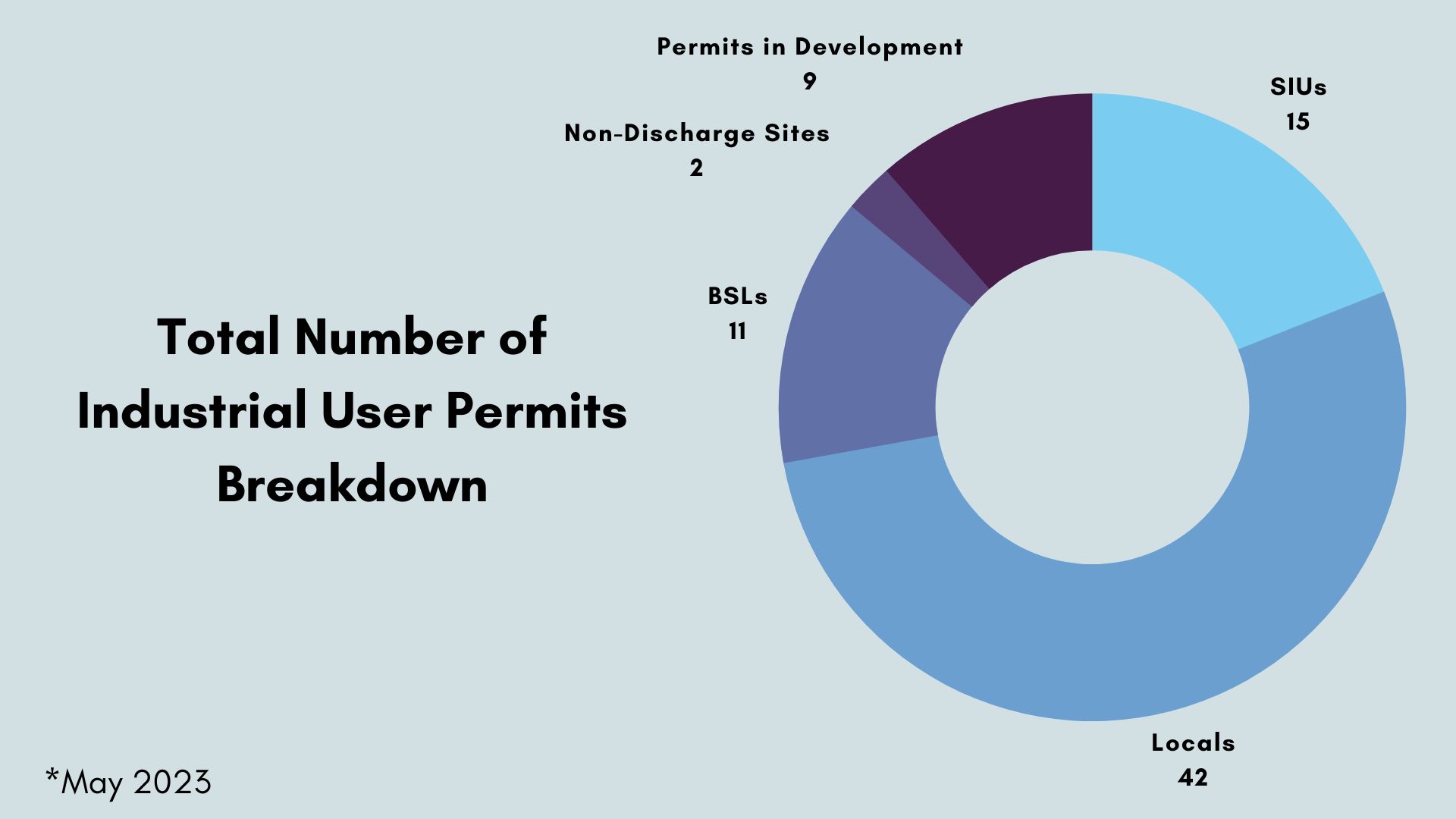 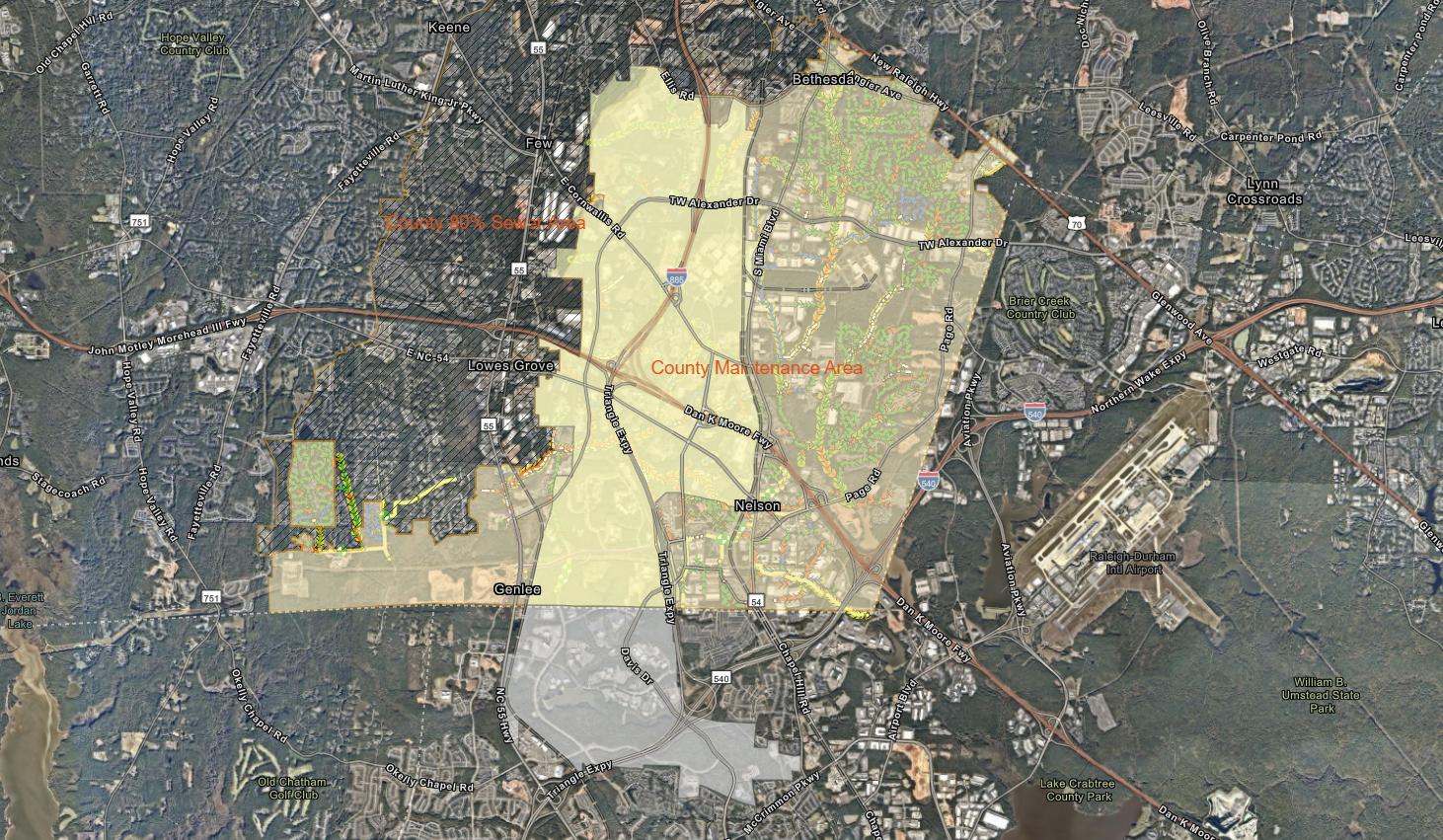 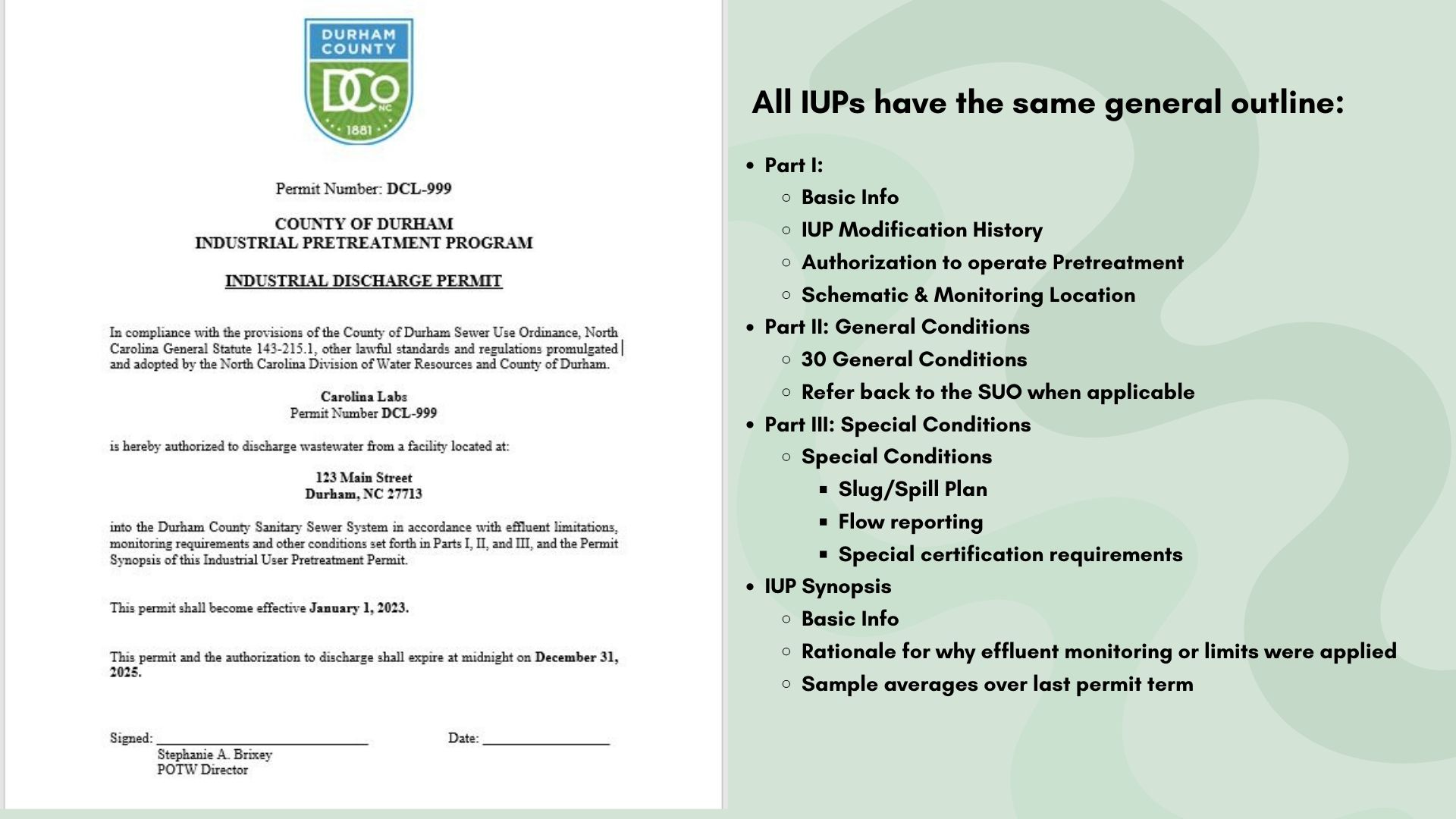 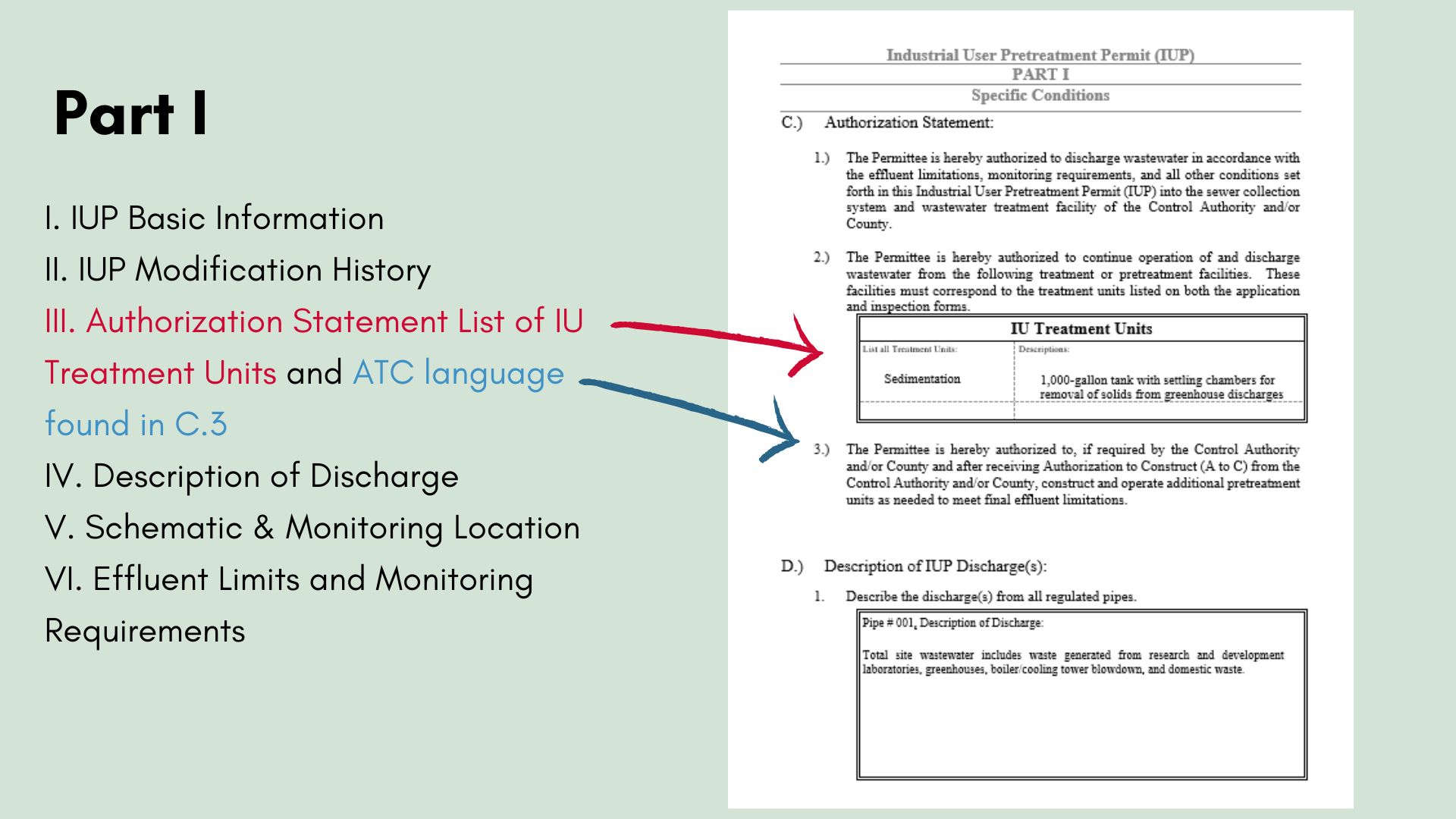 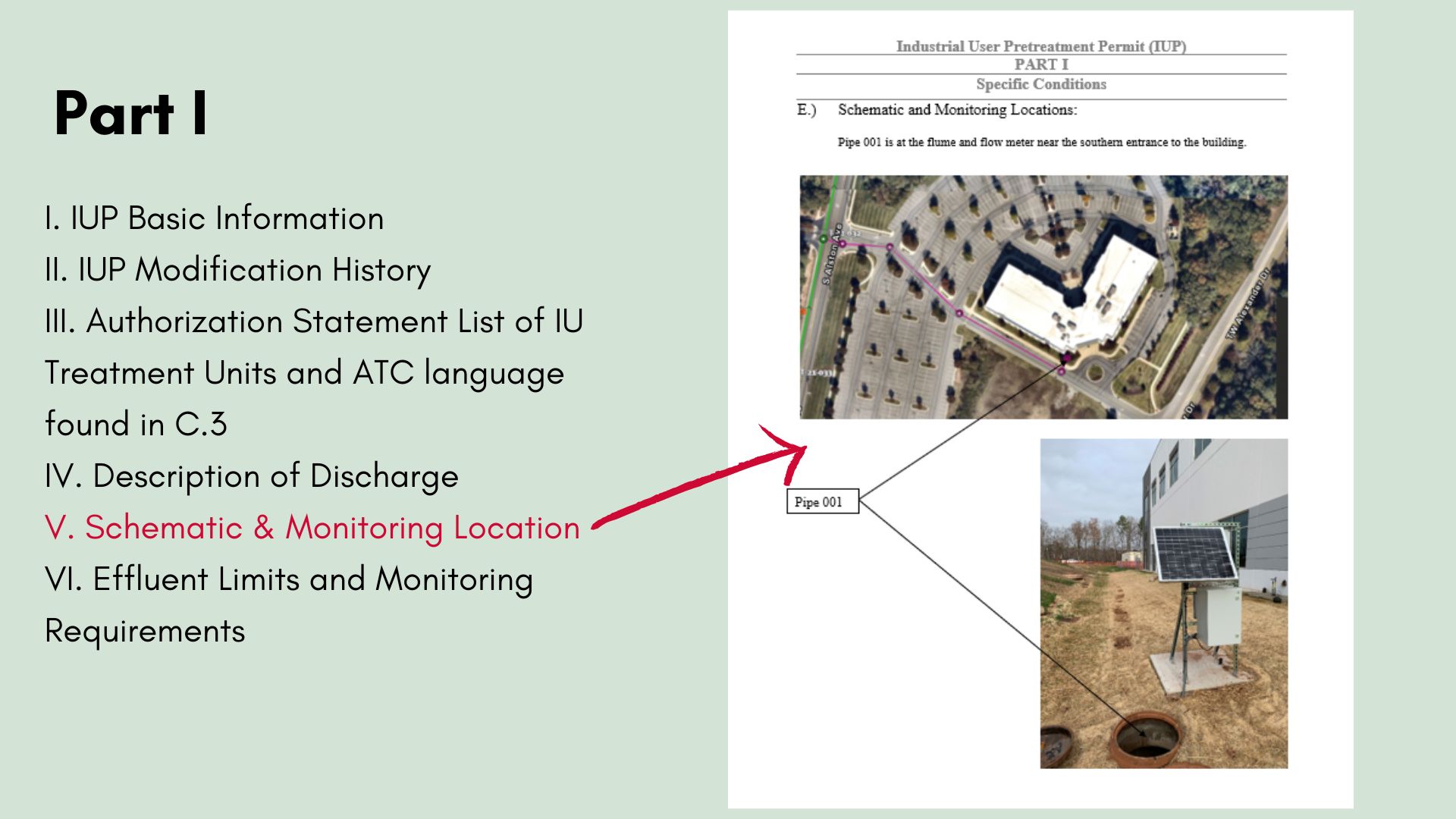 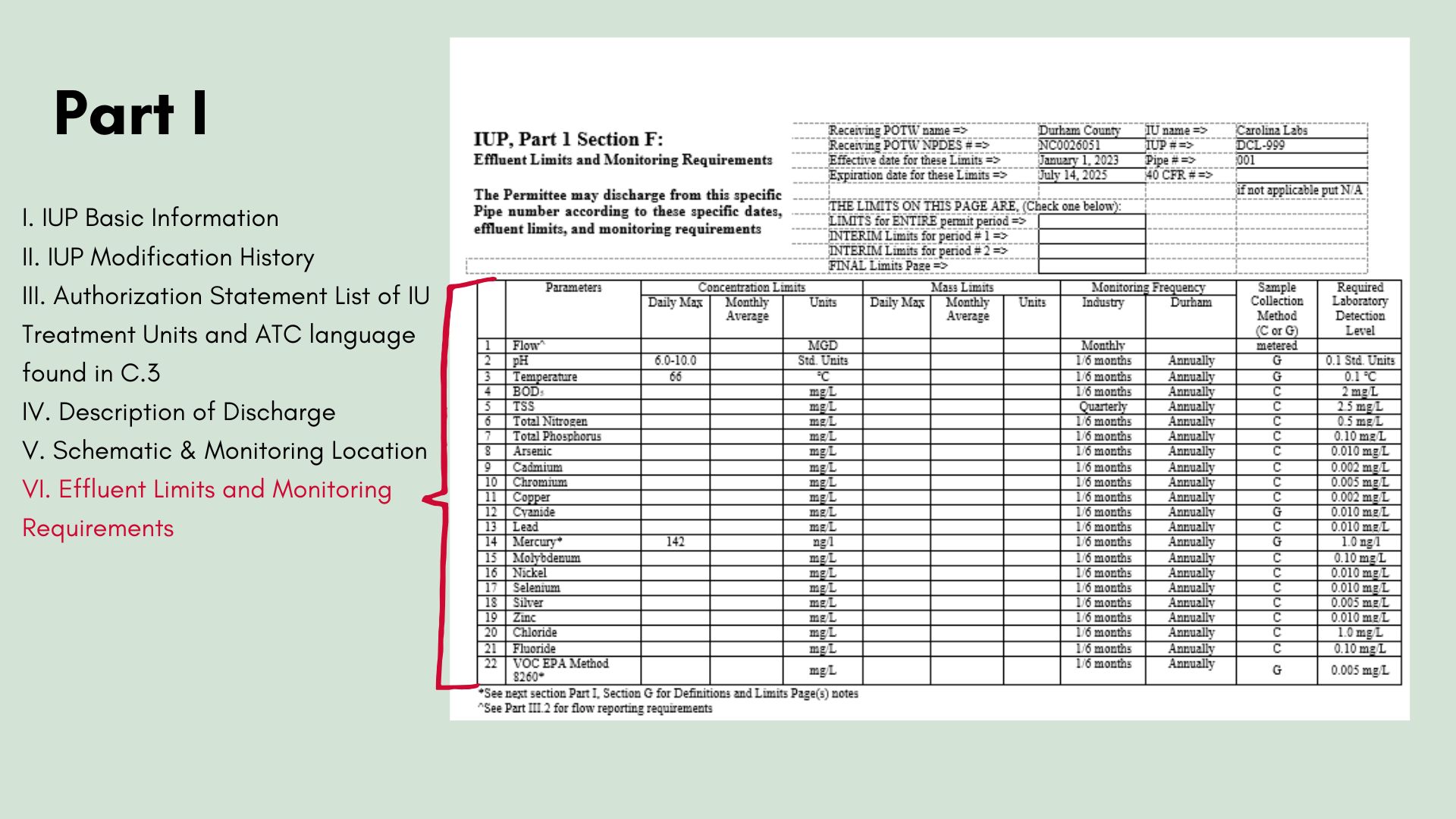 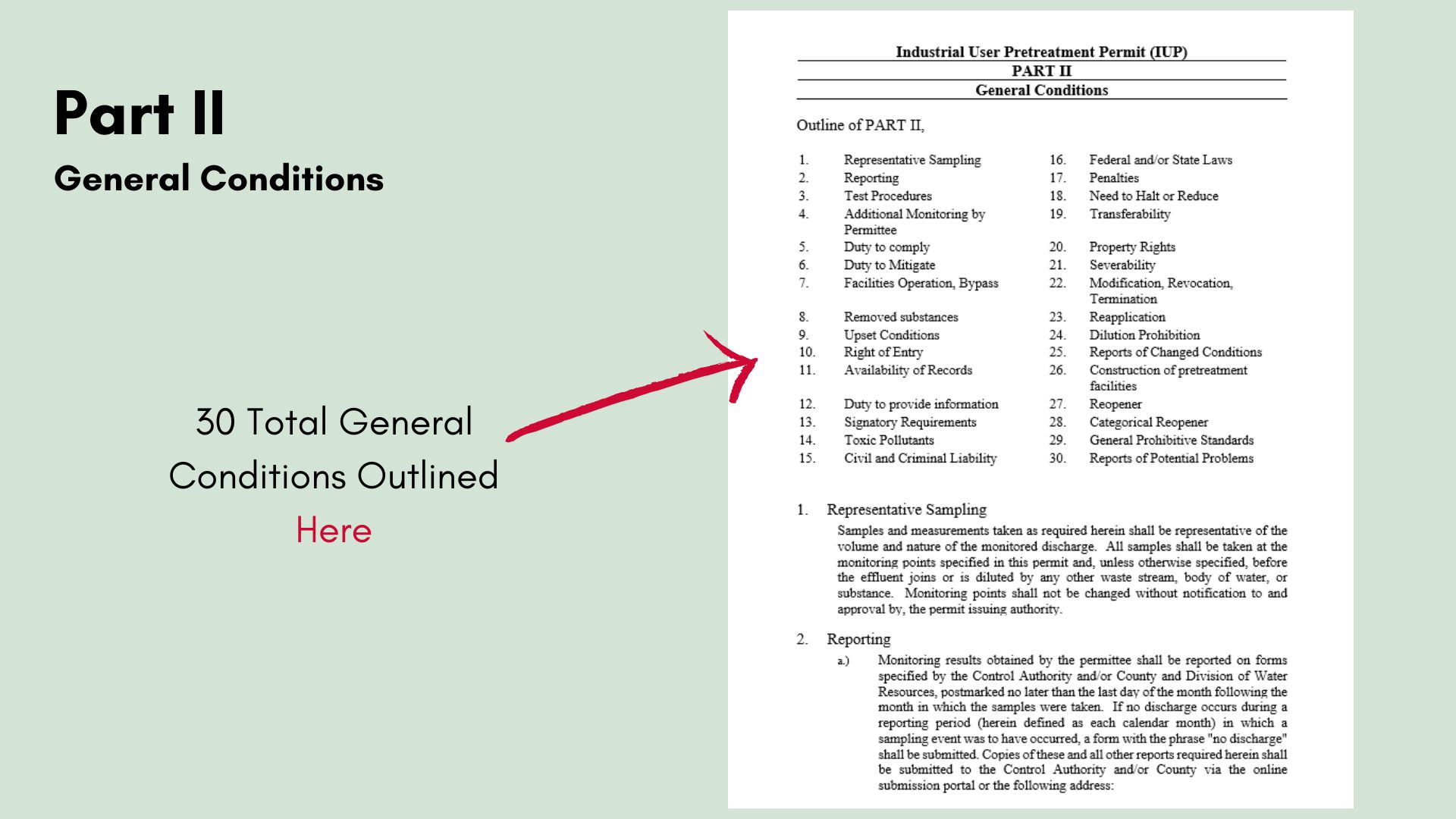 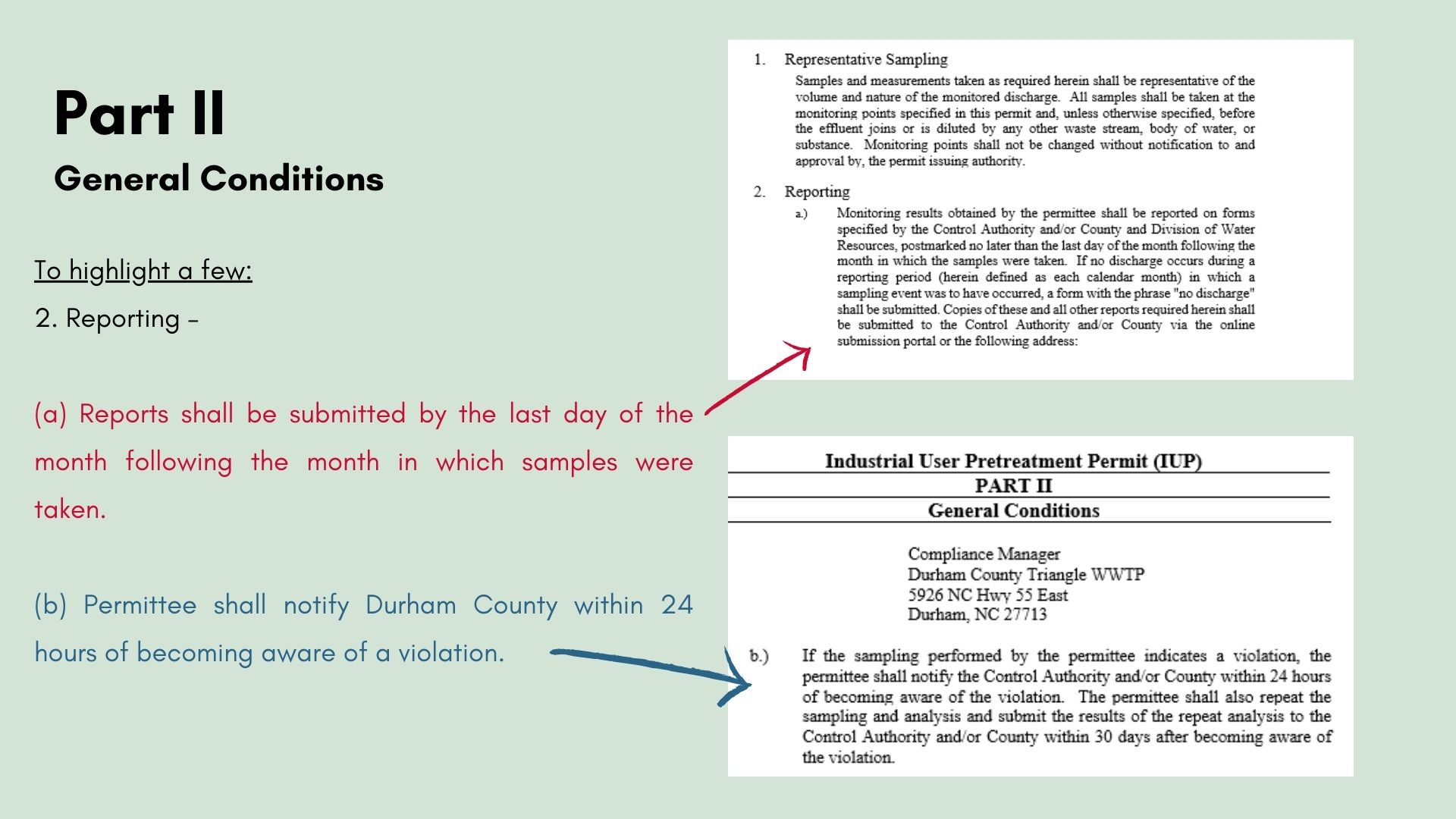 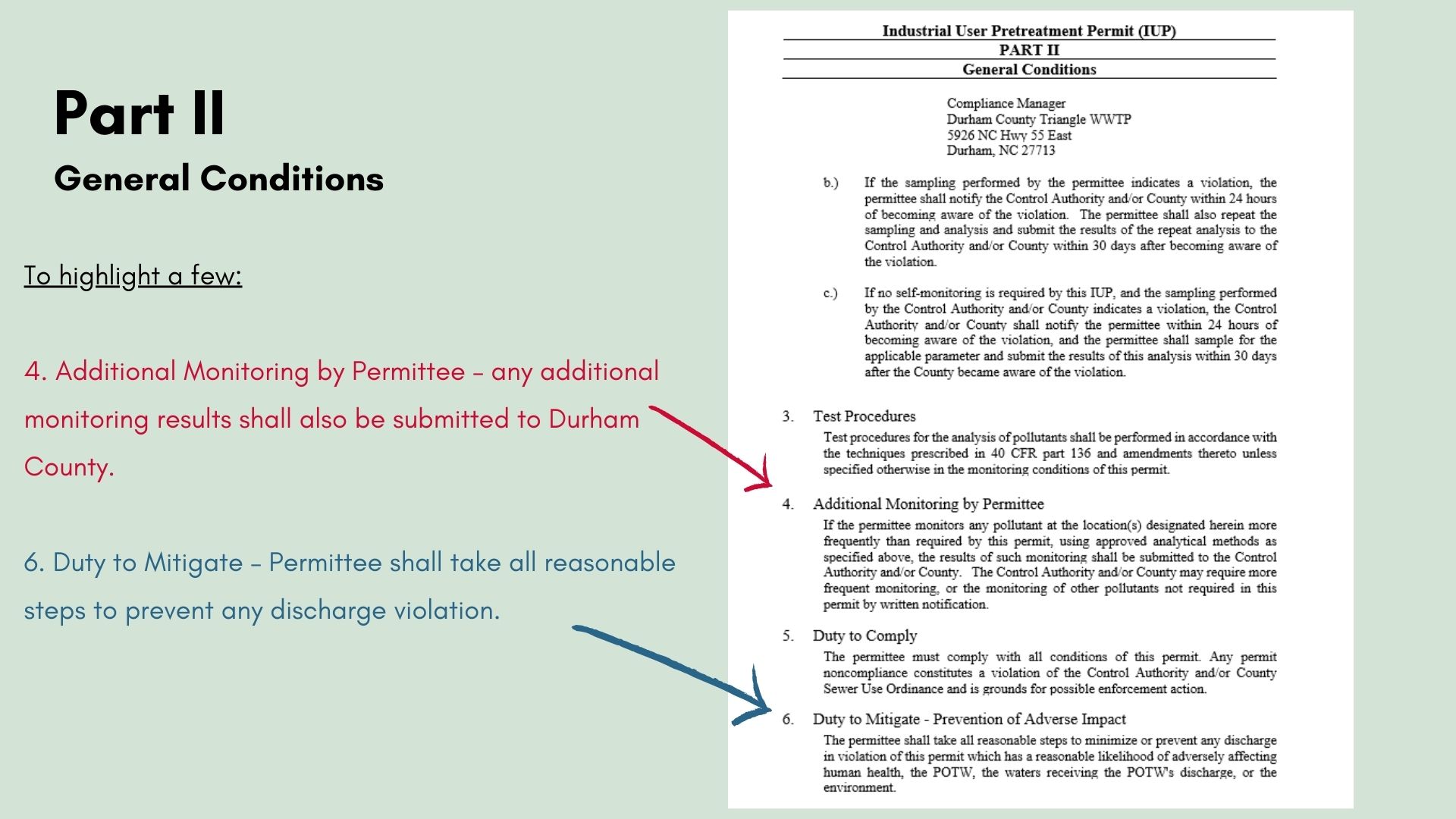 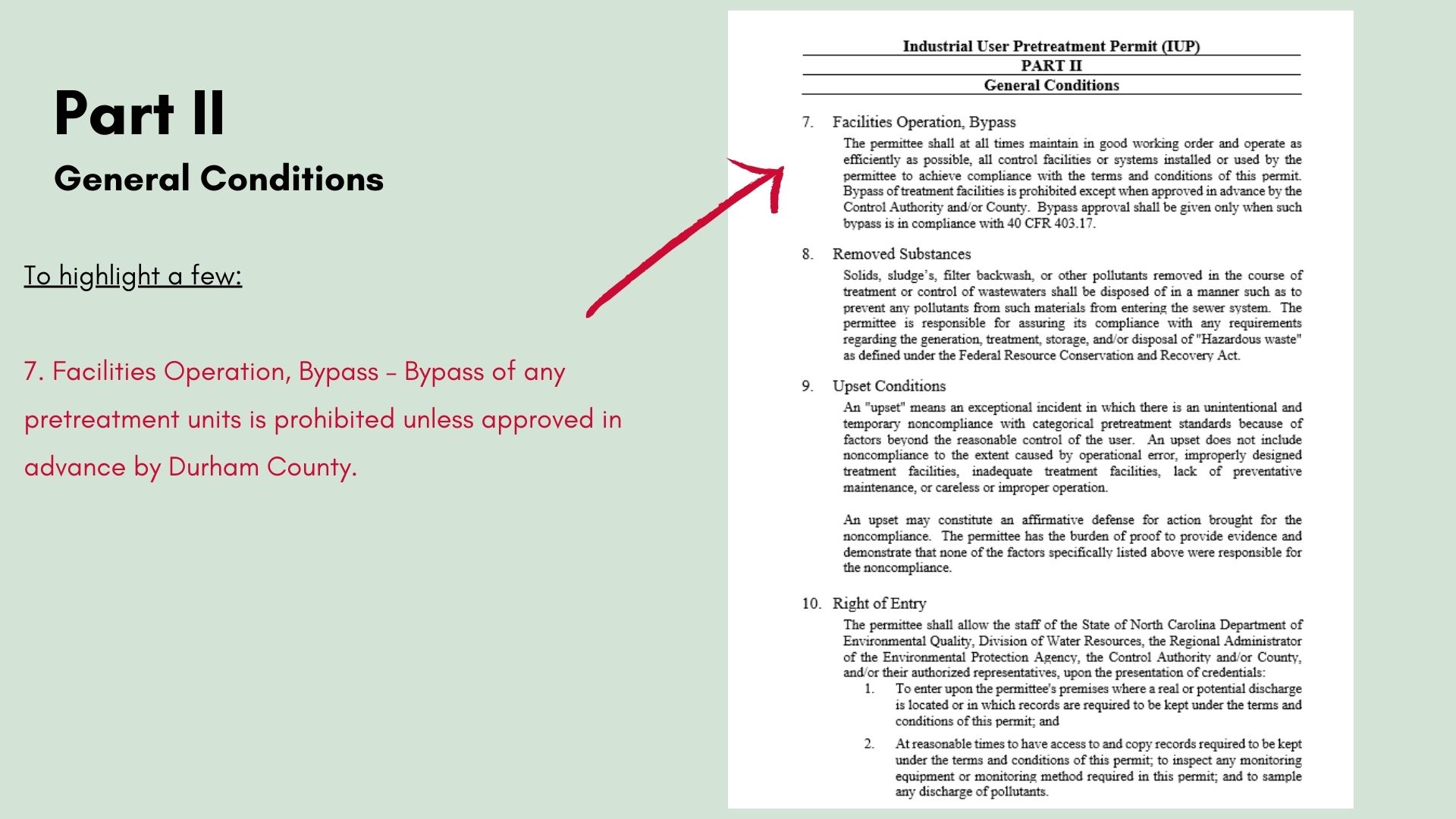 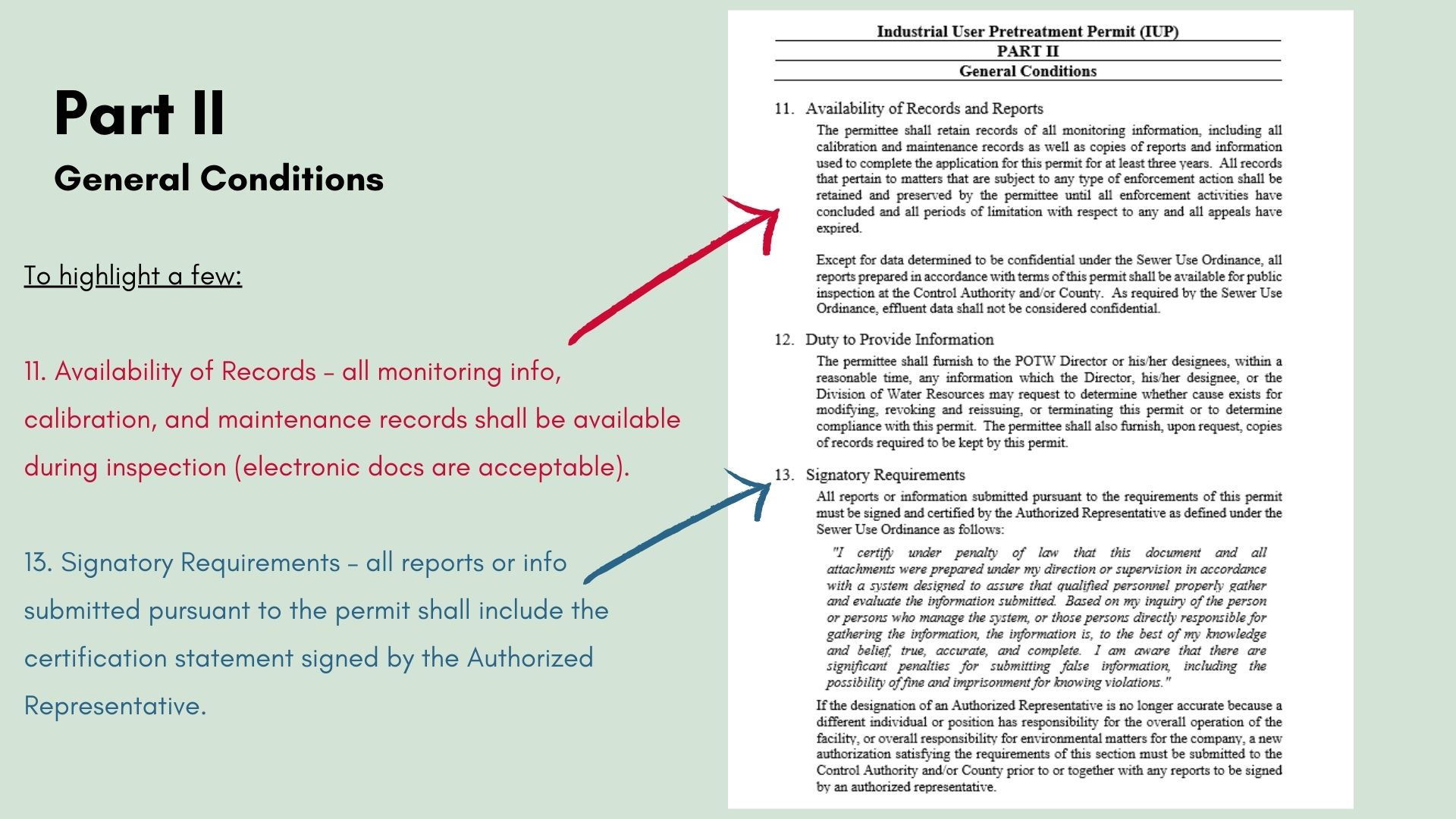 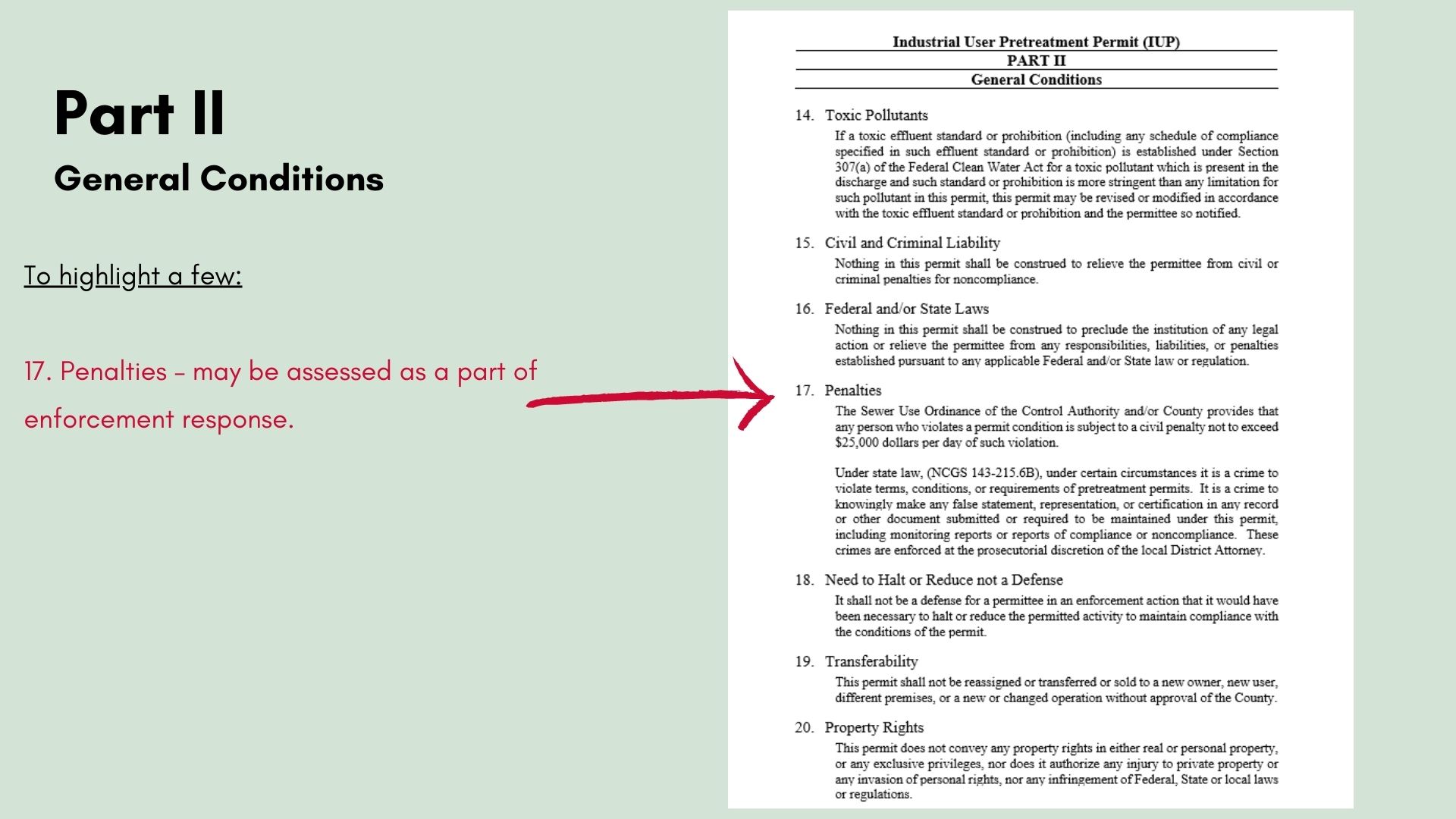 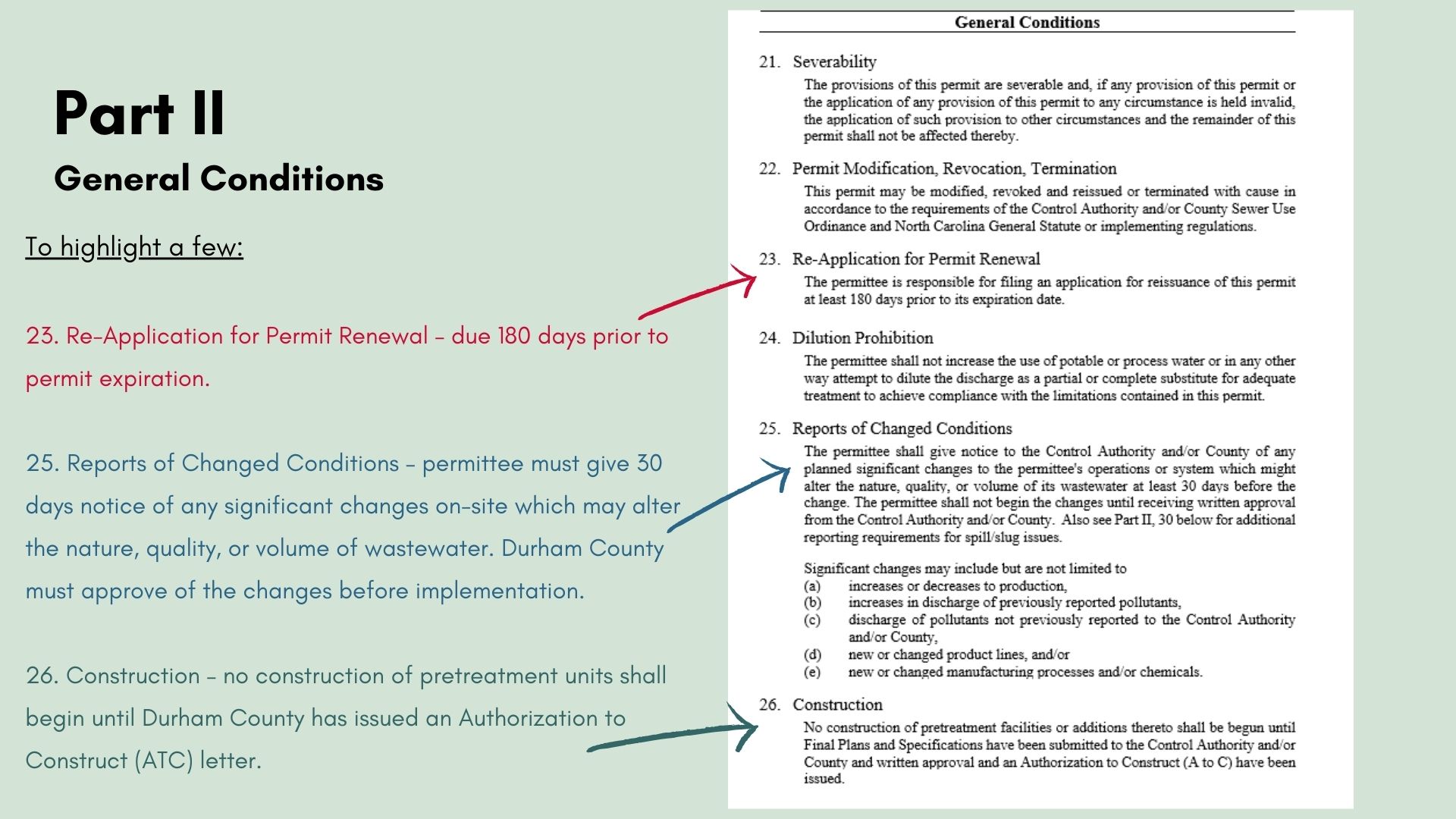 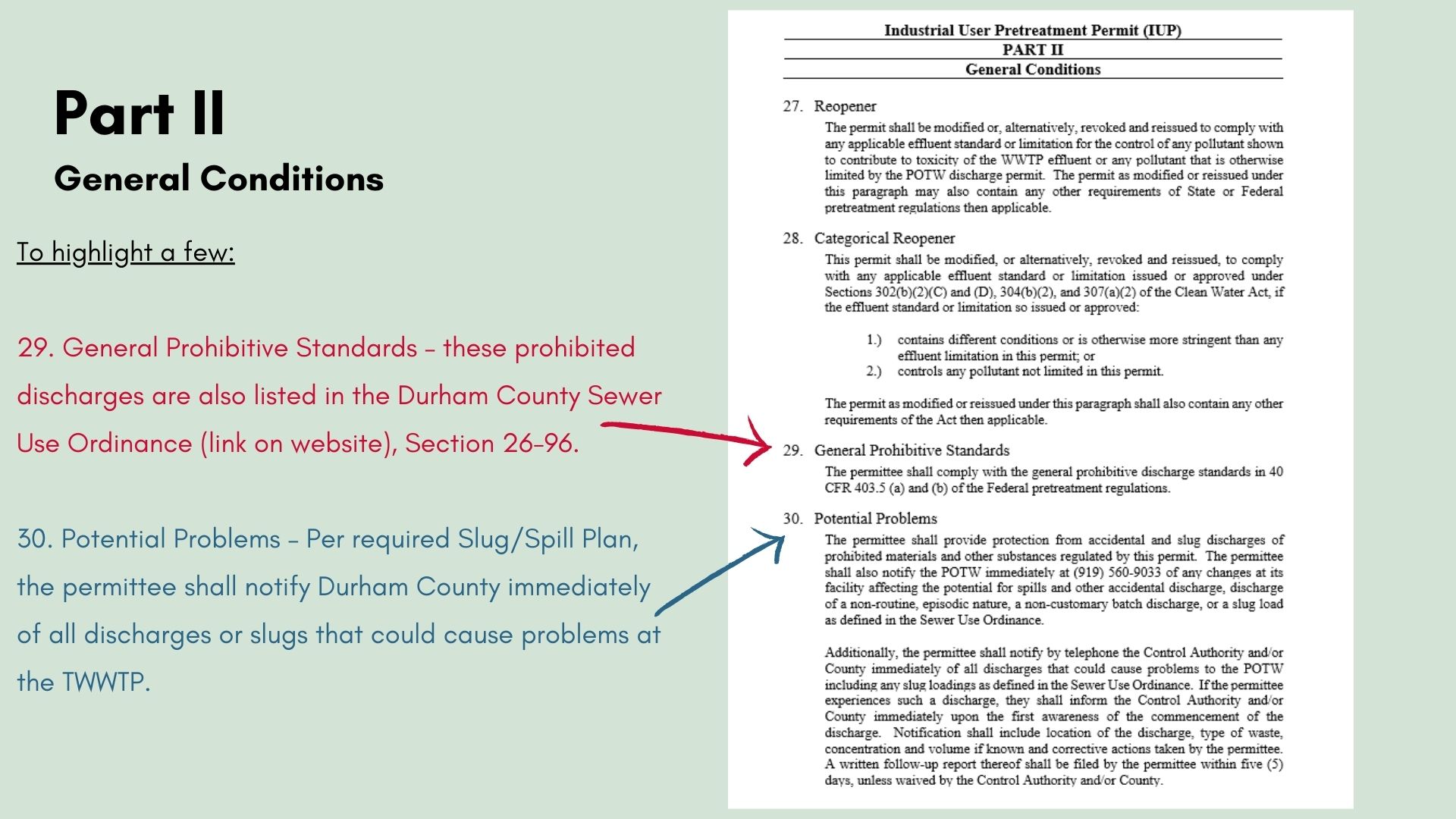 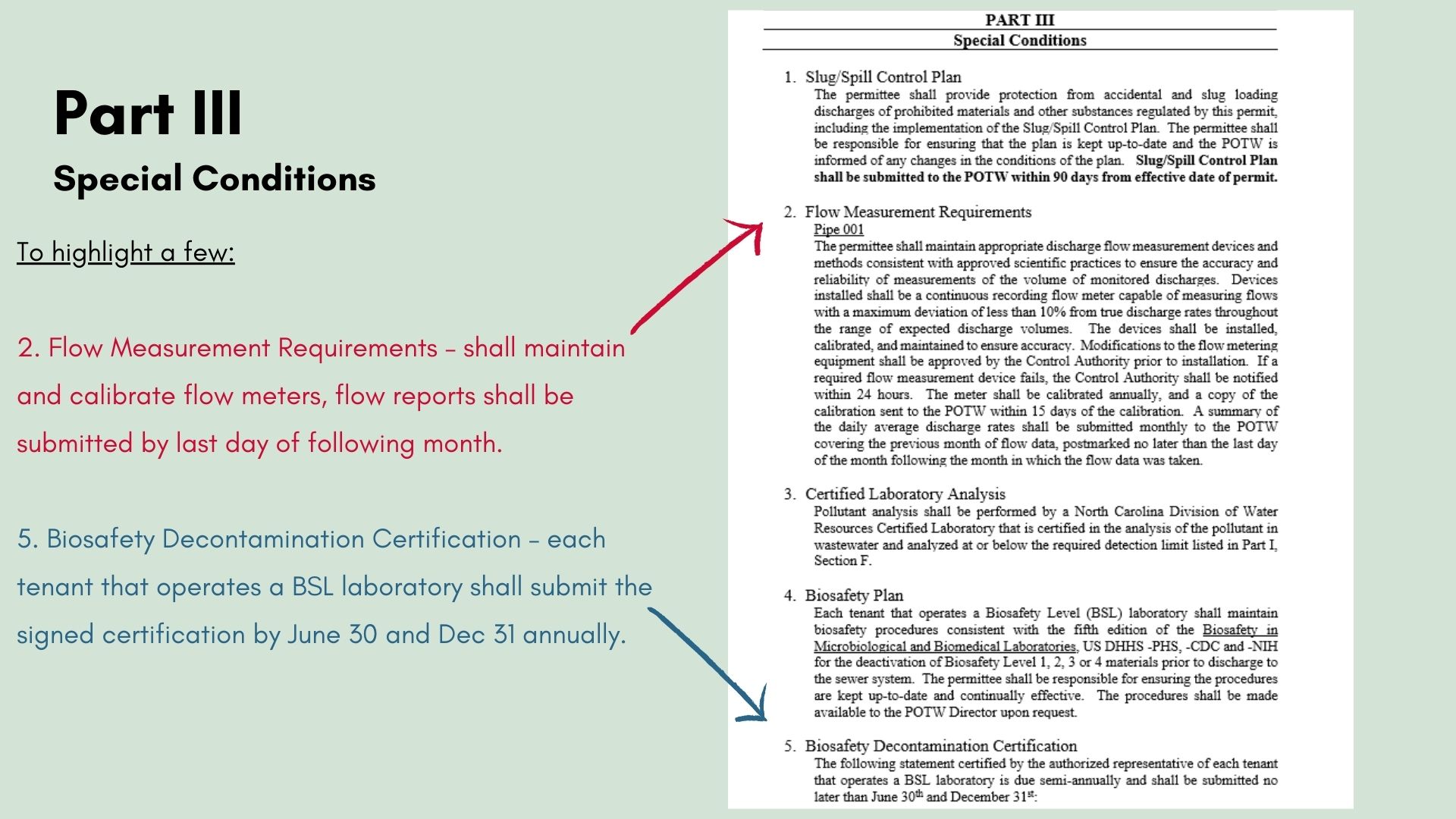 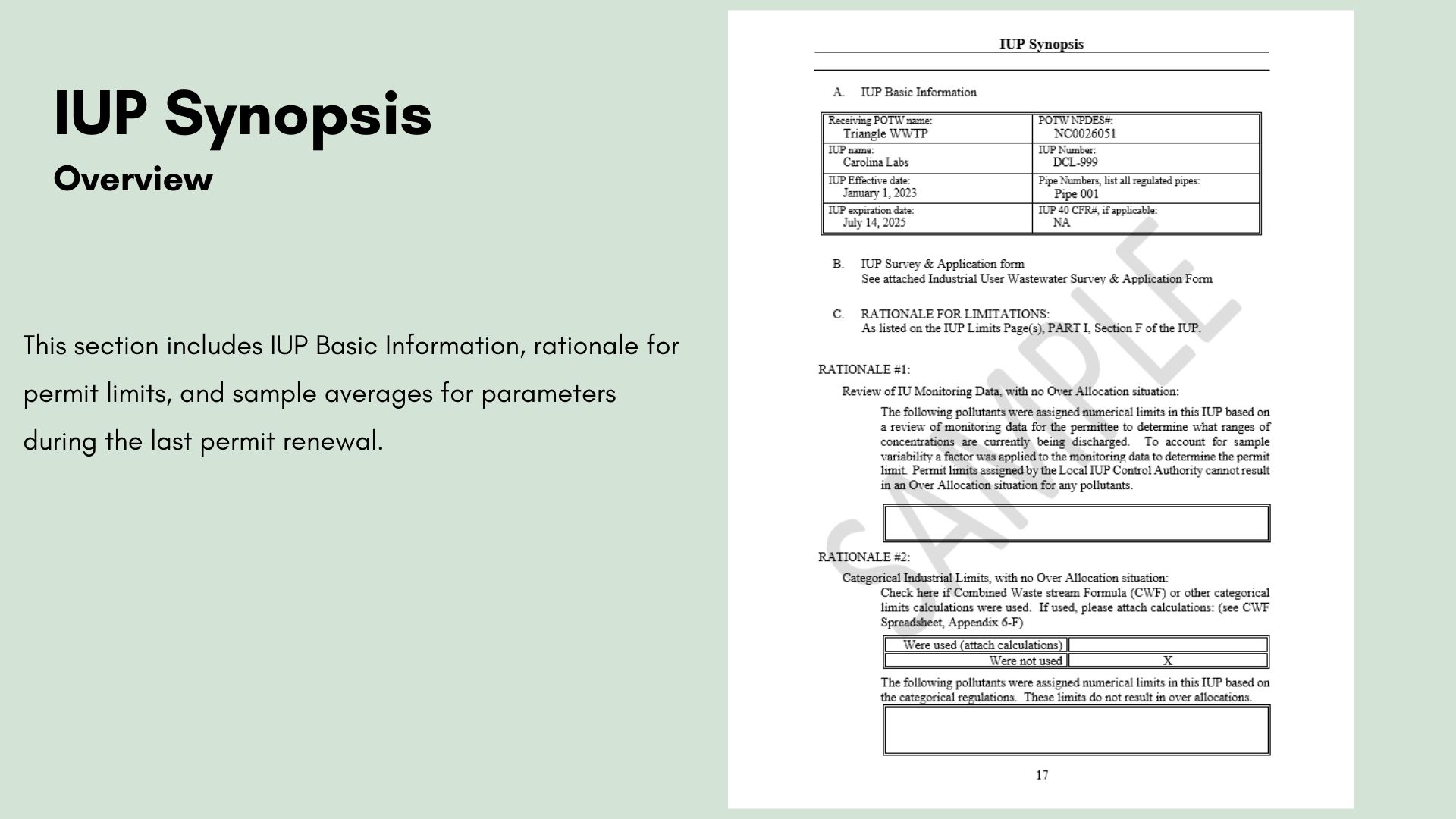 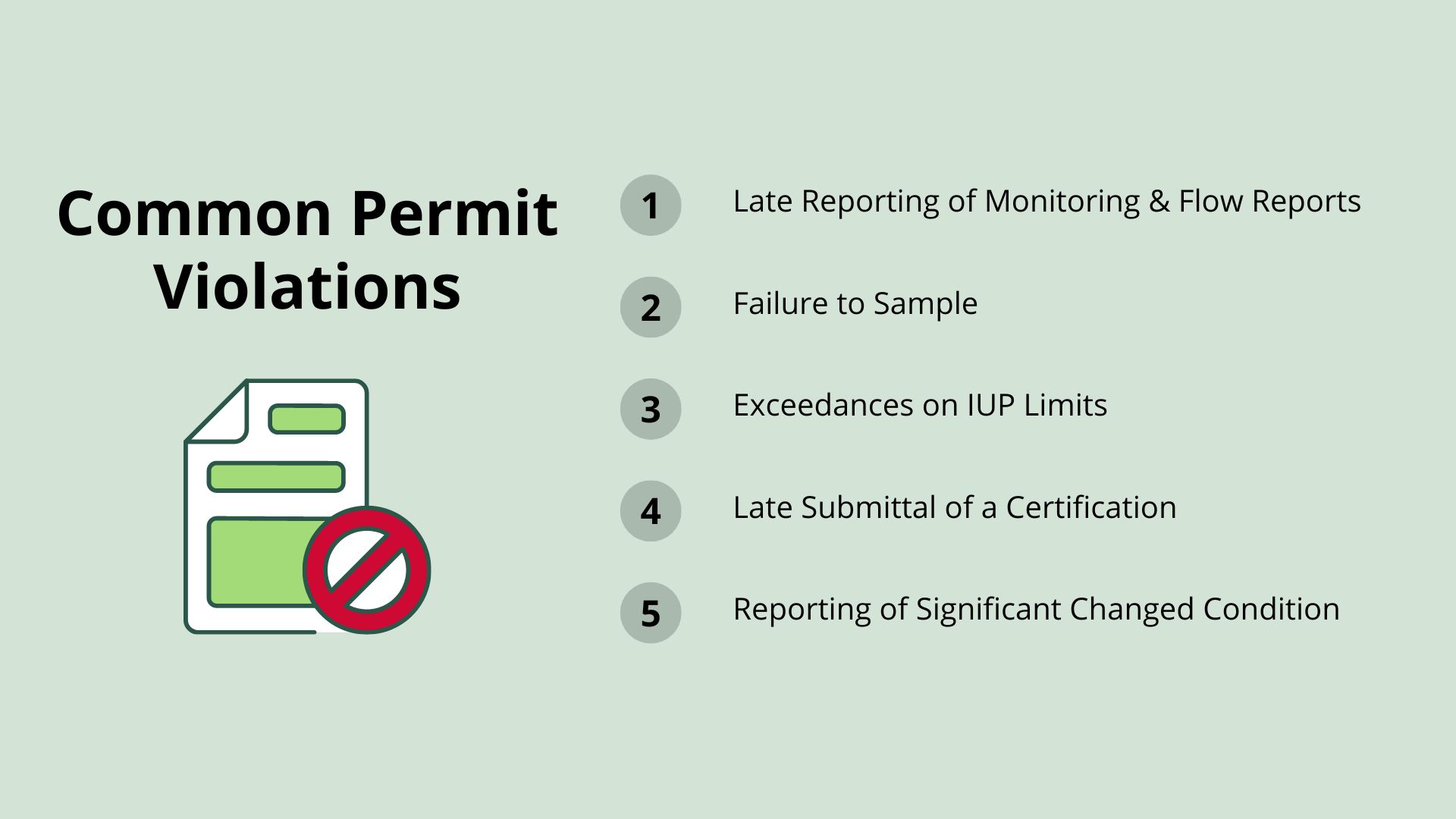 Late Reporting of Monitoring and Flow Reports
Reports are due the last day of the following month. 
Make sure calculations are done correctly. 
Average gallons per day formula  =	total monthly flow (gallons)				total number of days in the month (days).
Failure to Sample
Check with your contract labs and review lab reports.
It is the responsibility of the permittee to meet the requirements of their permit.
Exceedances on IUP Limits
The permittee is required to notify Durham County within 24 hours of becoming aware of the exceedance. (i.e., Receiving the Lab Report, Receiving a Phone Call from the Lab, Reading Flow Meter, etc.)
Use the form “Industrial Self-Monitoring Permit Violation Notification”, available on the website
Late Submittal of a Certification
Biosafety Decontamination Certifications are due by June 30th and December 31st each year. 
Solids Interceptor Certifications are due monthly.
Flow meter calibration reports are due annually (between January 1st and December 31st  ) shall be submitted within 15 days of calibration.
Reporting on a Significant Changed Condition
Permittees are required to report a significant changed condition at least 30 days prior to making the change and must receive approval from Durham County before making the change. 
A list of significant changed conditions can be found in Part II.25 of IUP.
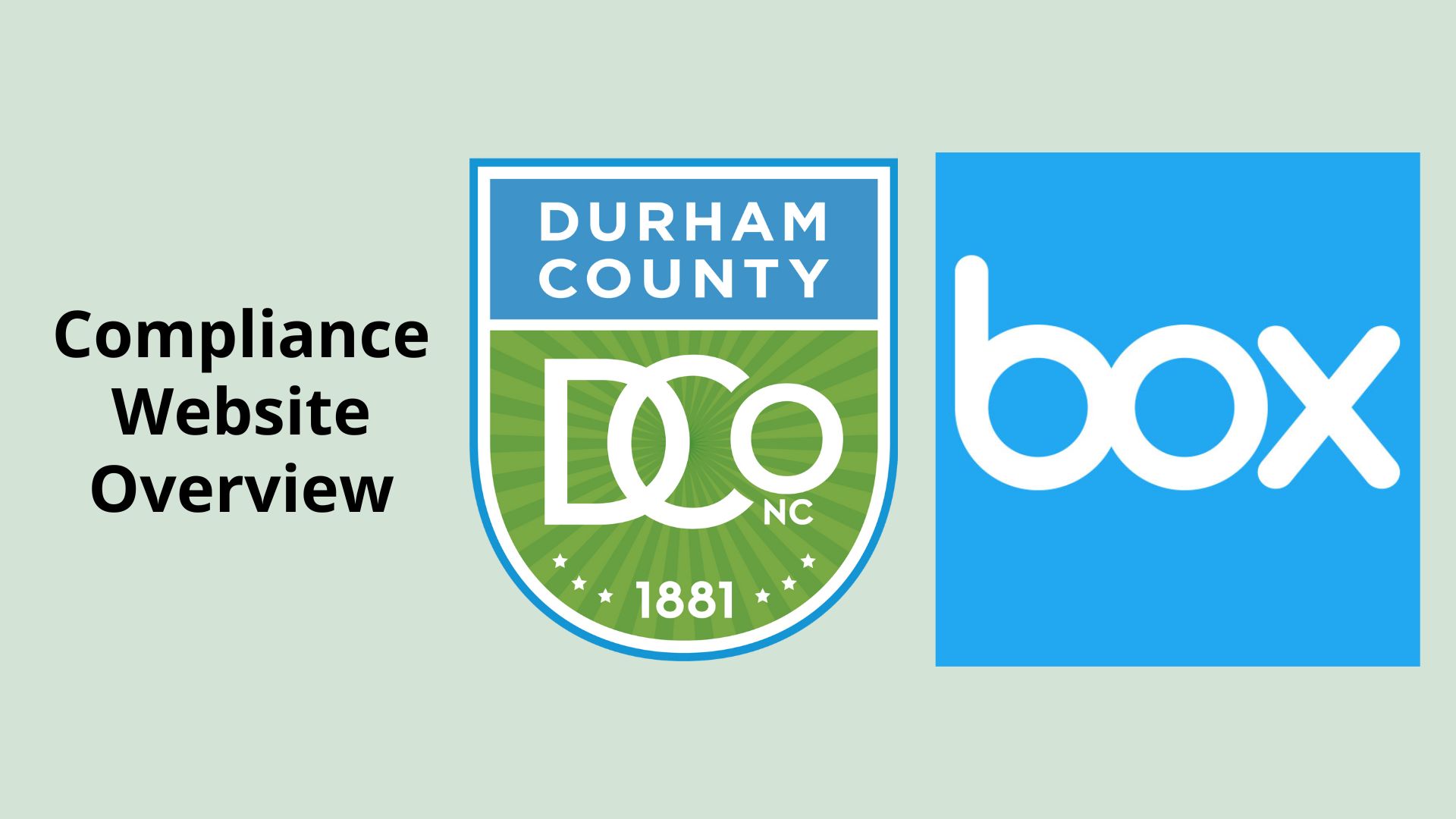 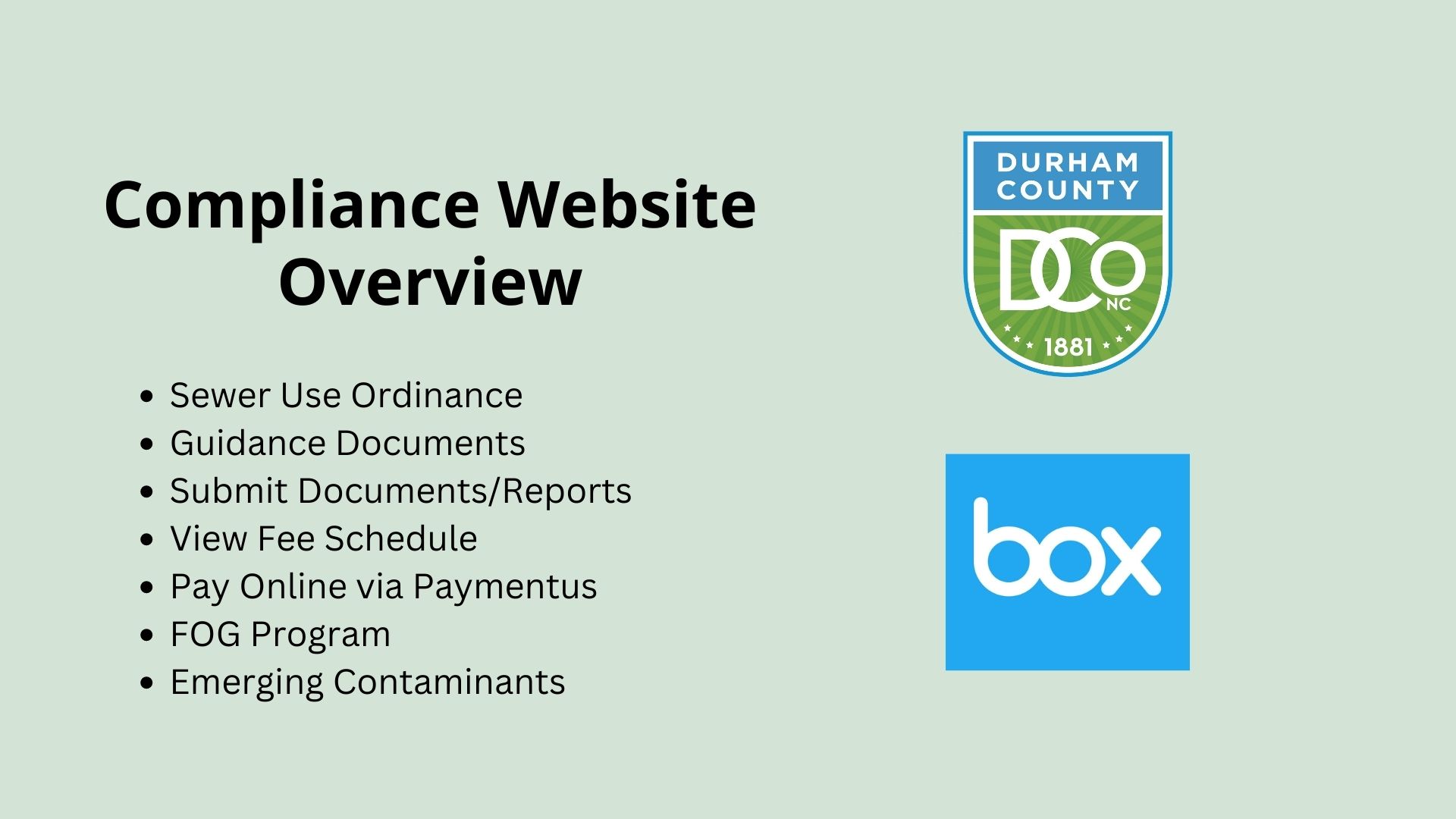 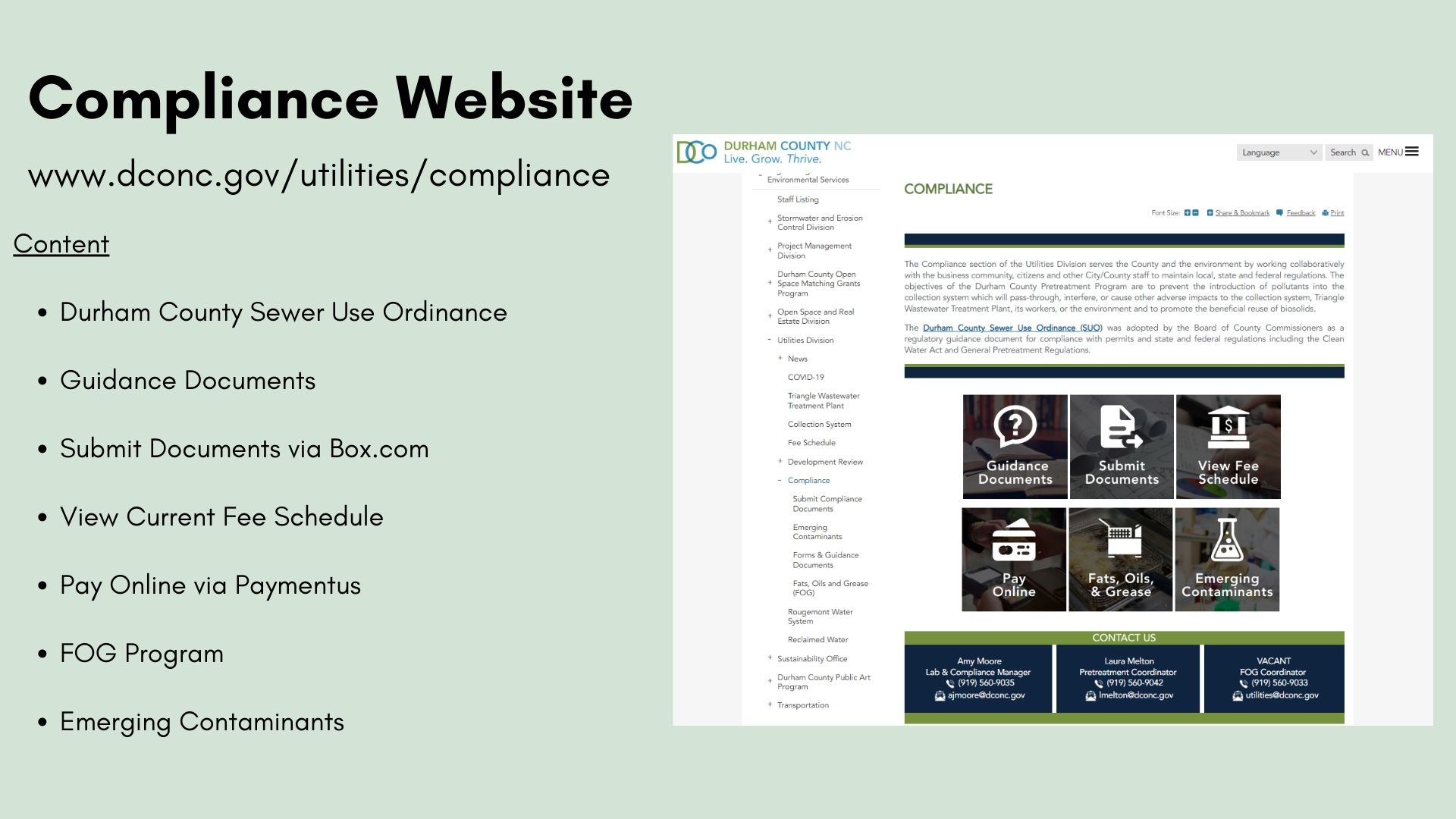 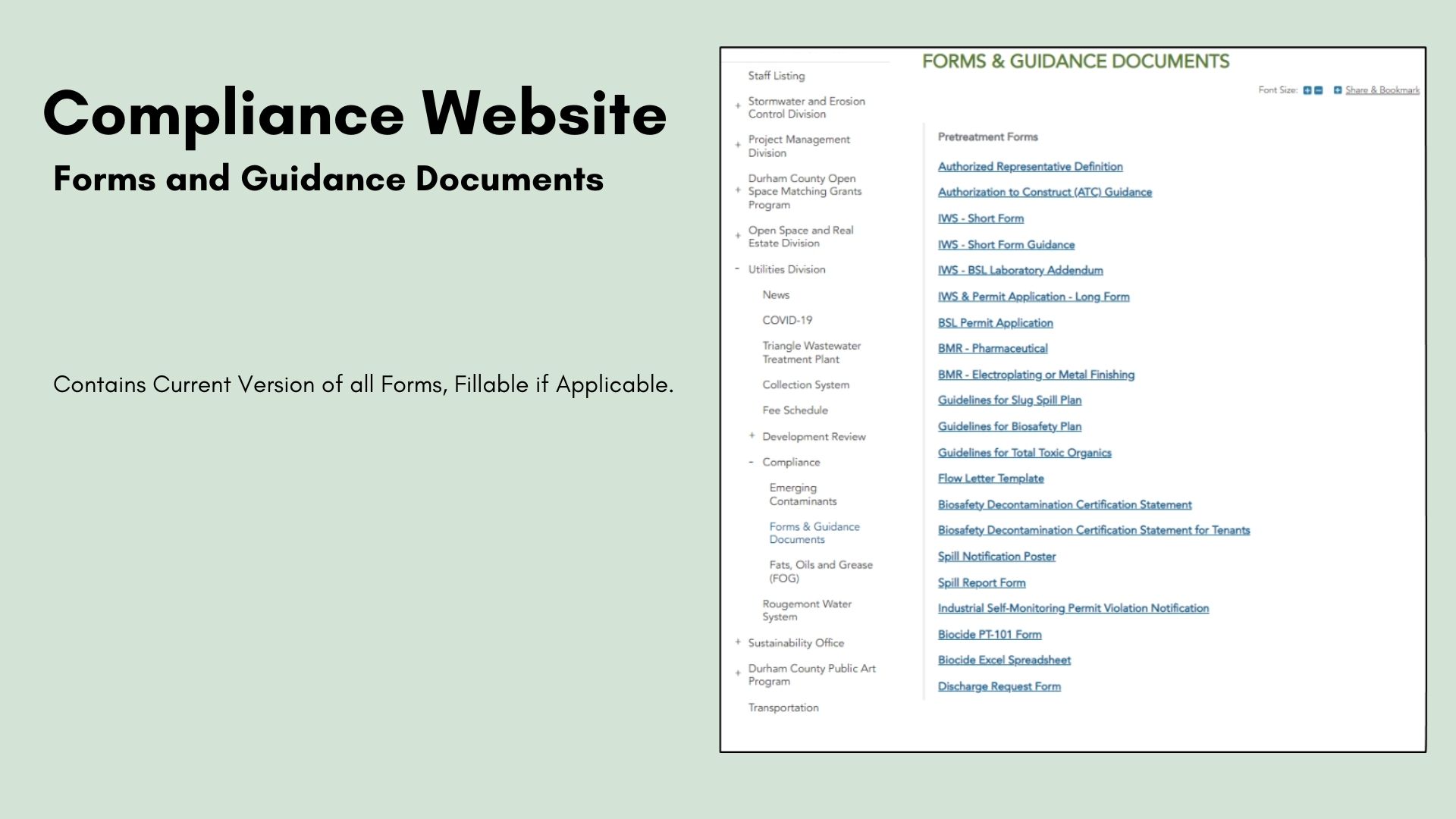 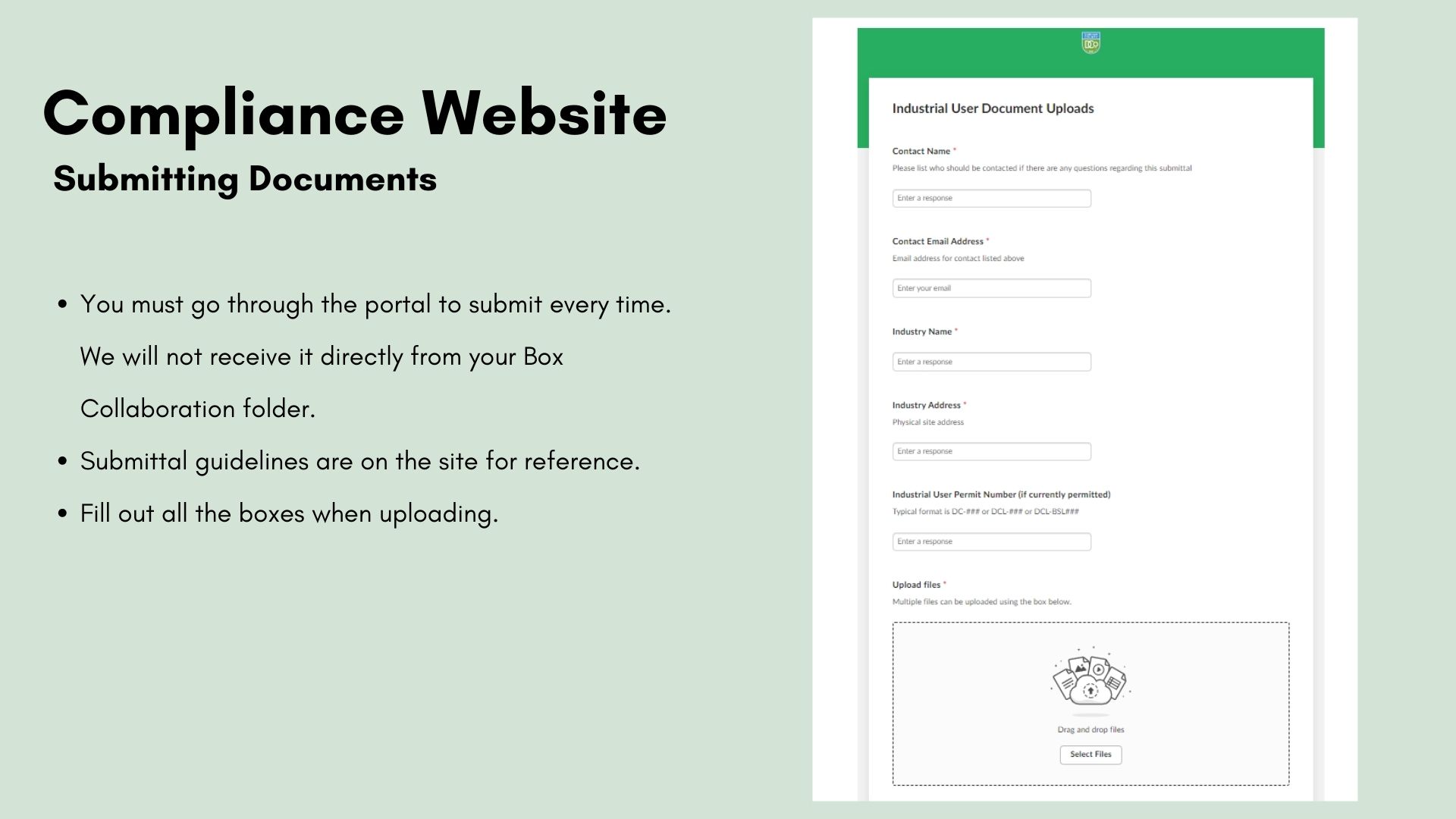 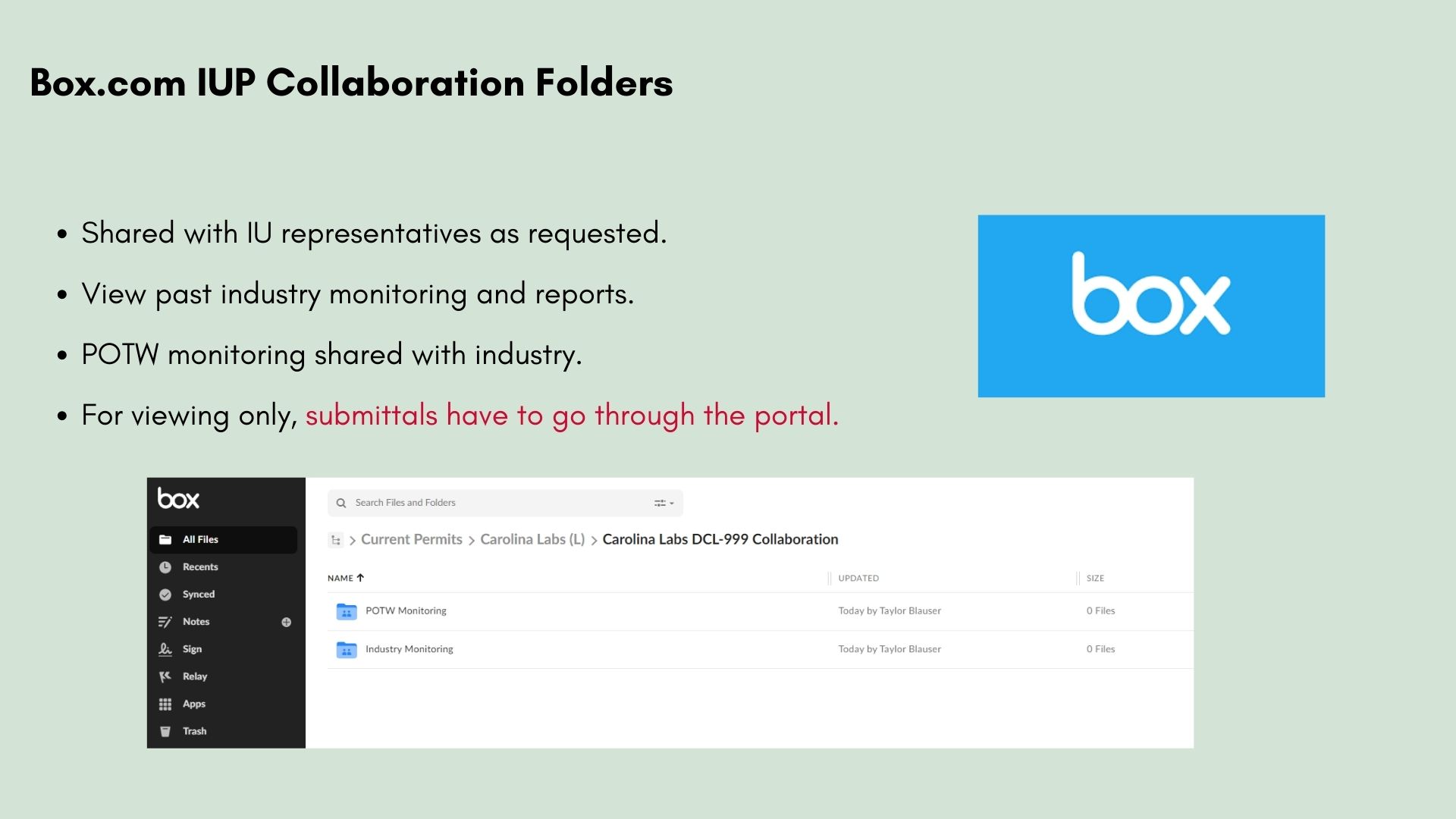 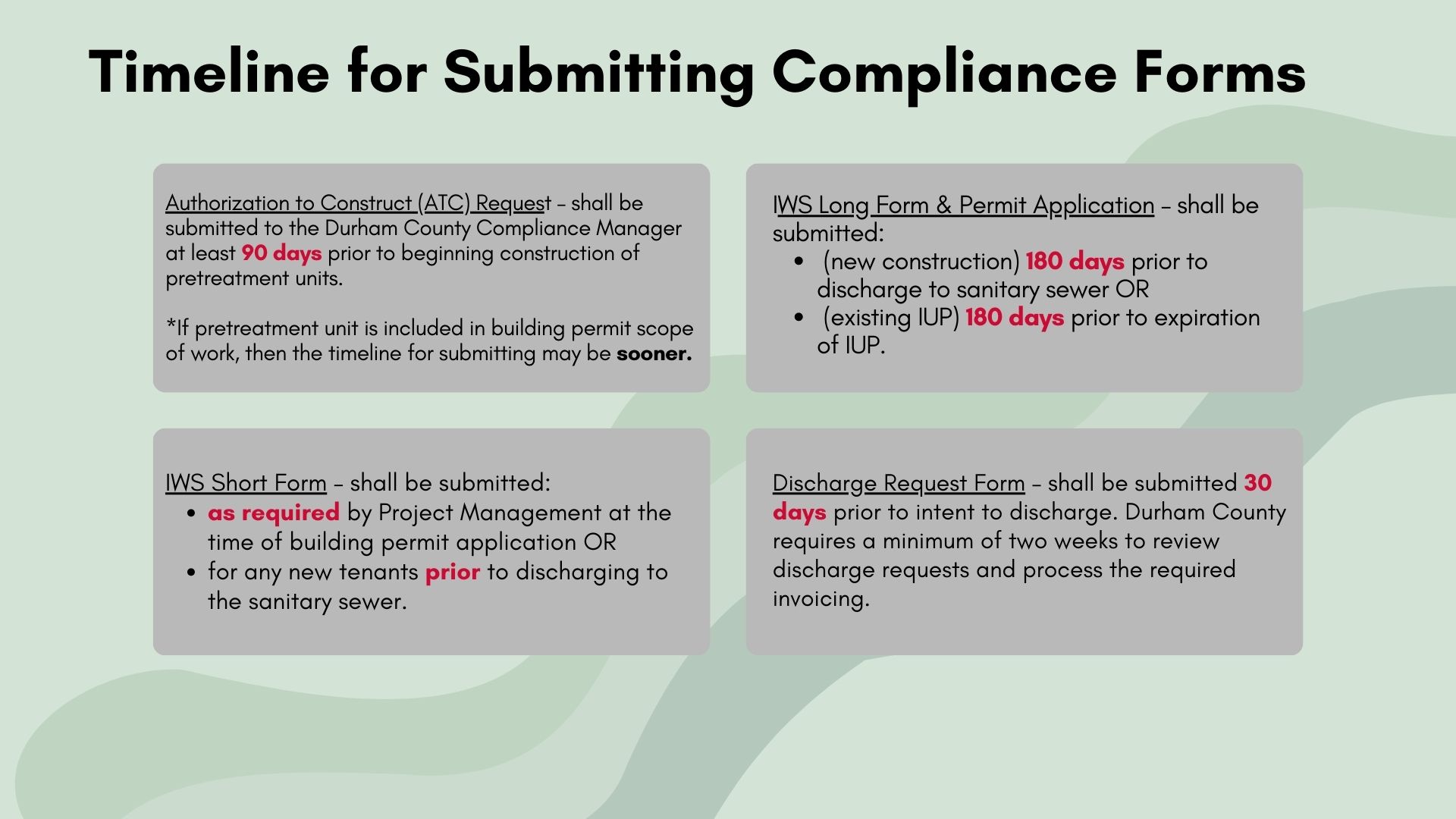